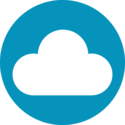 Cloud Control for Azure with StreamOne
How We Can Help
Conversation Starters
Overview
Challenges
Centralize accounts into a consolidated billing model.
Pro-actively manage Cloud spend across the enterprise with dashboards, drill-down reports and trending analyses that can be viewed by any number of authorized staff.  
Automate charge-backs with configurable cost management features and price book access to determine costs to allocate by group.
Manage accountability and governance with built-in approval based workflows.
Leverage assessment, migration, optimization and managed services to advance your cloud initiatives. Leverage  Training Services to fill any skill gaps.
Decentralized Azure usage and governance 
Inability to audit architecture to identify Inefficient usage of IaaS services
On-demand pricing – no cost optimization in place
Inability/inaccurate departmental chargeback
Paying on credit card terms
What cloud providers are you using?
Are you direct with the Cloud Provider or work with another reseller?
How large is your monthly cloud spend by cloud provider? 
Are your accounts consolidated to take advantage of tiered usage and support discounts?
What level of visibility do you have into your cloud spend across your organization?
How do you currently govern who has the ability to provision?
Do you have challenges with billing IaaS, and chargebacks? 
Would you like to consolidate billing from multiple cloud providers?
Do you have the skilled staff to manage you Azure environment?
The rapid pace of public cloud adoption continues as organizations look to increase business agility while minimizing data center costs.   However, many organizations are challenged with having the access and control needed to automate provisioning, governing, and managing Cloud Providers.

Tech Data StreamOne Enterprise Solutions is tightly integrated with top Cloud Providers including Azure. With StreamOne Enterprise Solutions, users have self-service dashboard access with the ability to centralize spend and create governance to improve control across cloud providers.
Target Market
Larger end-users with multiple Azure accounts.
Solution Available
Best combination of leading IaaS Cloud Providers with management capabilities and tailored support all powered by StreamOne Enterprise Solutions cloud platform.
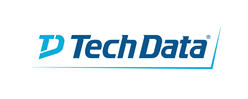 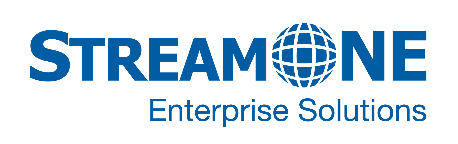 1